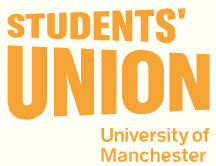 Keeping Student Reps engaged in times of declining engagement
Ausrine Naujalyte
Emma Hollenberg
Krystyna Drewenska
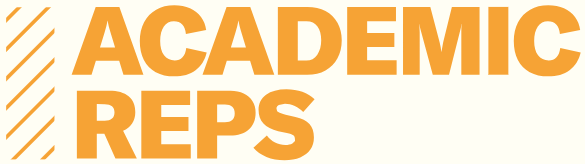 [Speaker Notes: EH]
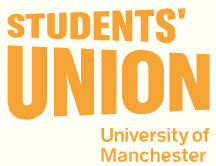 Room shuffling and ice breaker
What 3 things have you taken away from the conference?
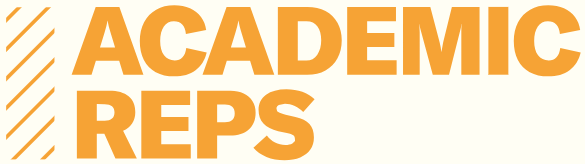 [Speaker Notes: KD]
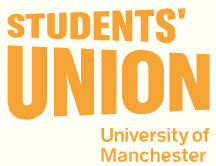 Rep Structure
HUMS Exec OfficerFBMH Exec Officer
FSE Exec OfficerResearch Exec Officer
Education Exec Officer
School Rep
School Rep
Student Rep
Course Rep
Pre 2022
Academic year 23/24
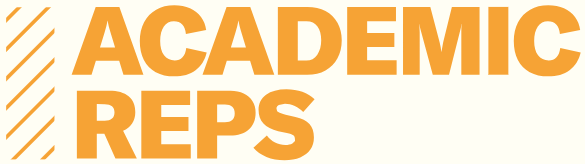 [Speaker Notes: AN]
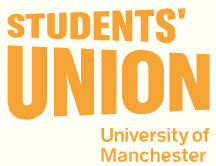 Rep Structure
HUMS Exec OfficerFBMH Exec Officer
FSE Exec OfficerResearch Exec Officer
New training for reps – different delivery methods
Sign-up method, no elections*
School Rep
Focus on developing sense of belonging – School Reps
Academic Rep
Academic year 23/24
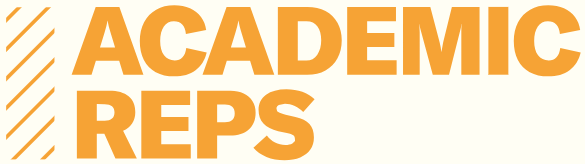 *Some funky programmes
[Speaker Notes: AN]
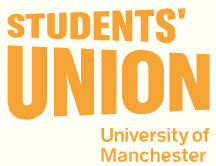 Provocation
How do you stop students from engaging?
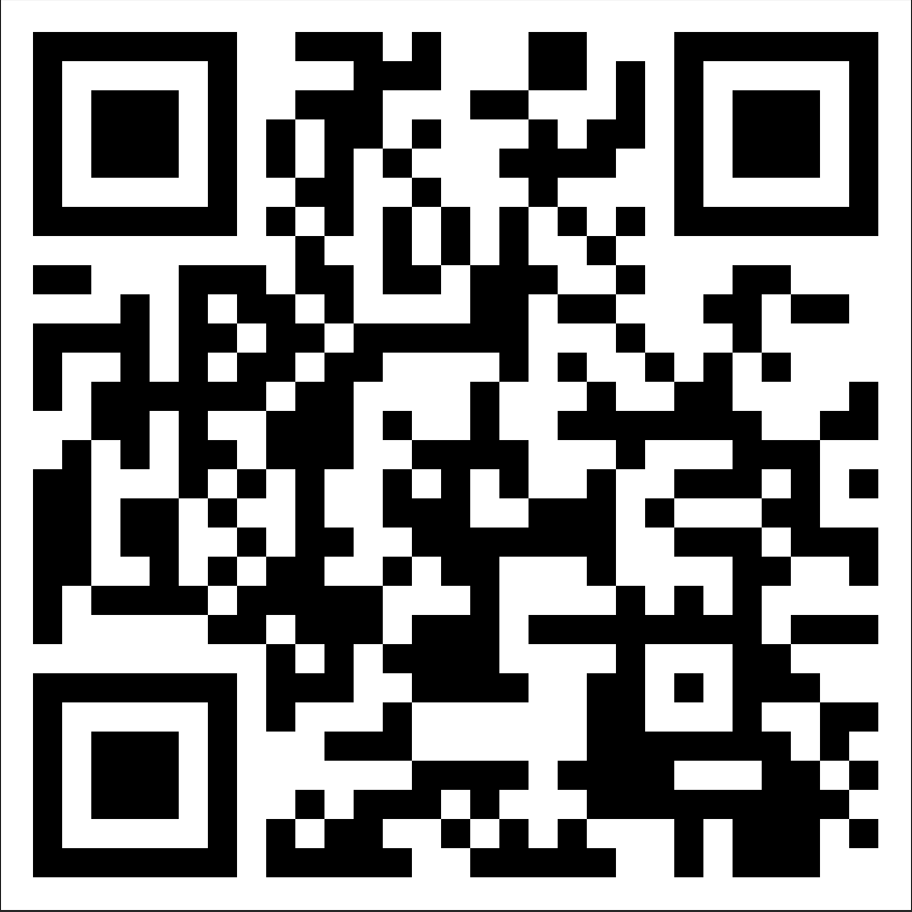 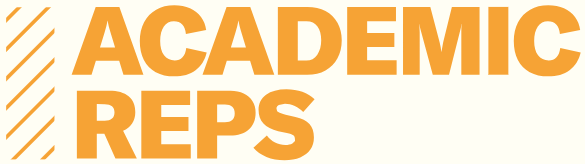 [Speaker Notes: KDhttps://padlet.com/krystynadrewenska/how-to-keep-reps-disengaged-5d0yci54trc6fznz]
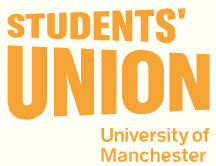 What can we do instead?
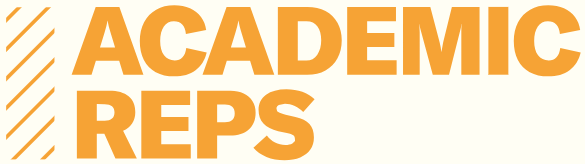 [Speaker Notes: KD]
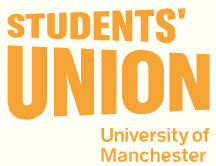 3 Pillars of Engagement
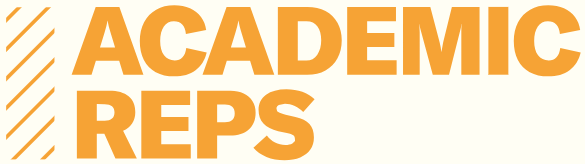 [Speaker Notes: EH]
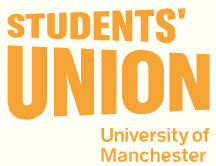 If you had unlimited resources, how would you...
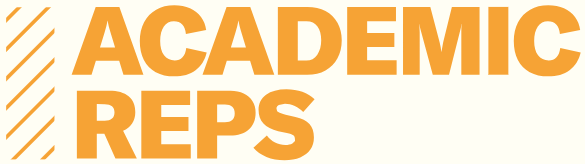 [Speaker Notes: EH
https://padlet.com/krystynadrewenska/if-you-had-unlimited-recourses-how-would-you-313wma9kjnq6vid]
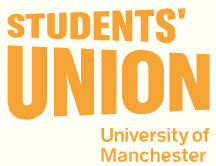 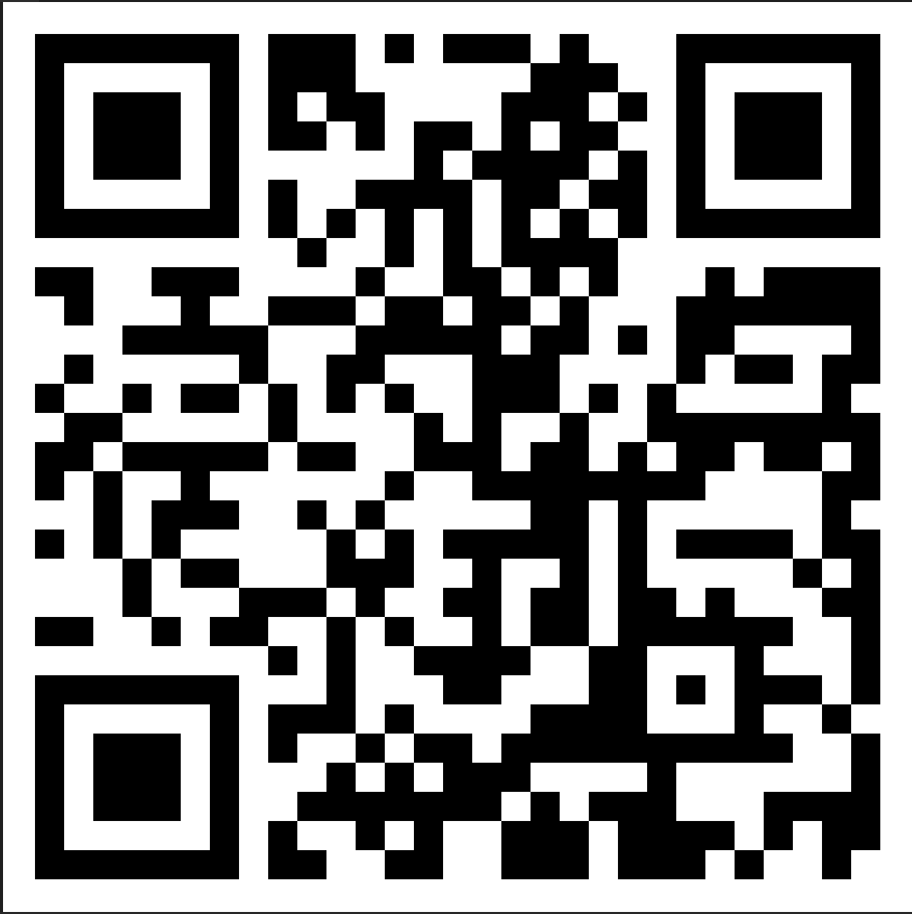 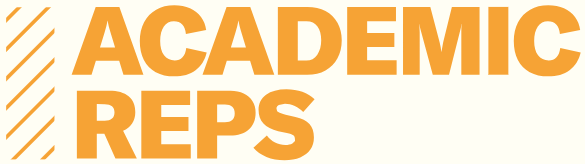 [Speaker Notes: KD]
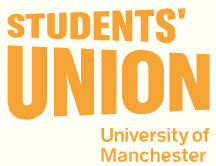 If you had unlimited resources how would you...
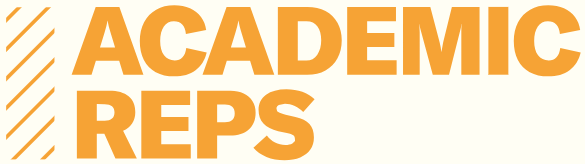 [Speaker Notes: EH
https://padlet.com/krystynadrewenska/if-you-had-unlimited-recourses-how-would-you-313wma9kjnq6vid]
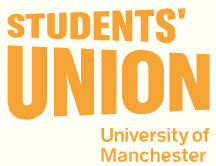 With the resources you have, what can you focus on?
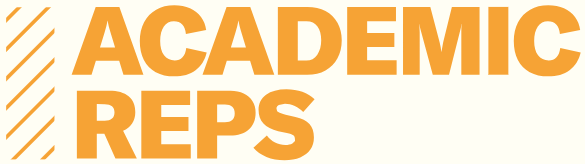 [Speaker Notes: AN]
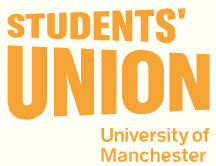 Thank you!
studentreps@manchester.ac.uk
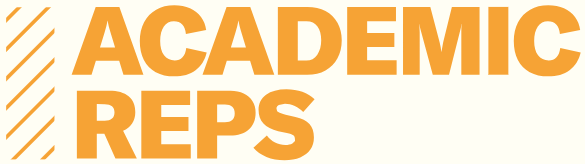